TG
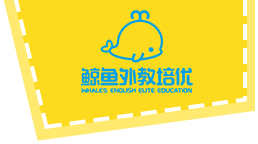 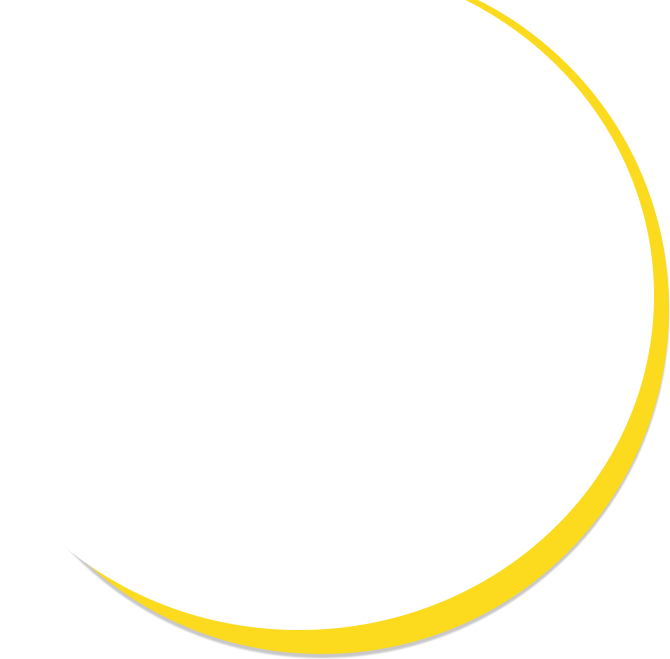 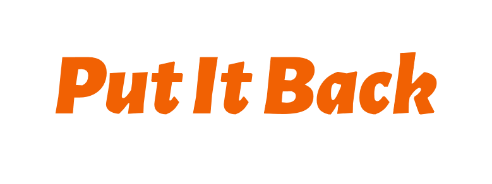 LO: Get to know partners; get a basic idea about the topic of 
      today’s lesson.
Say hello to Ss; ask Ss to greet each other.
Introduce the topic of the lesson.
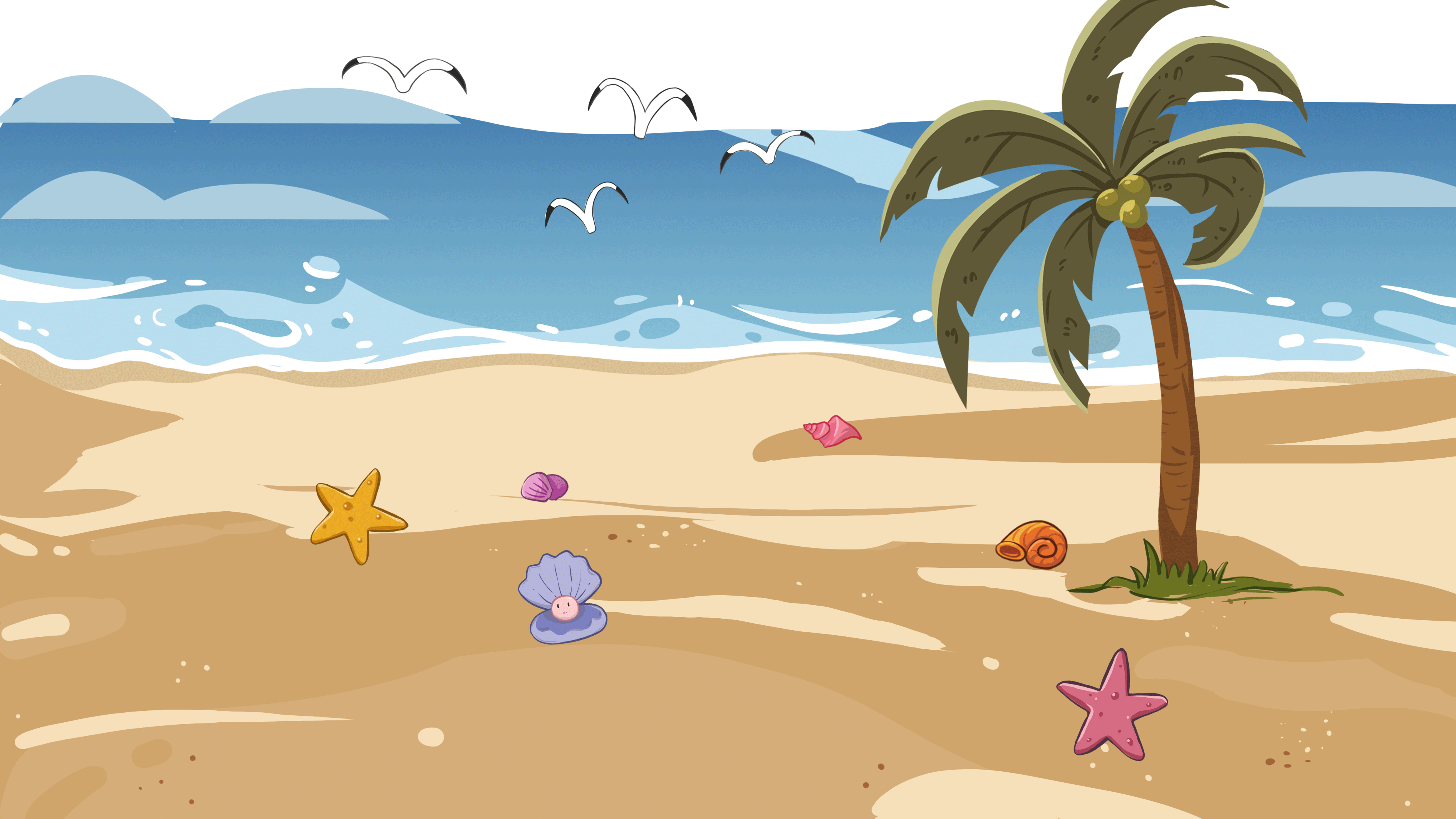 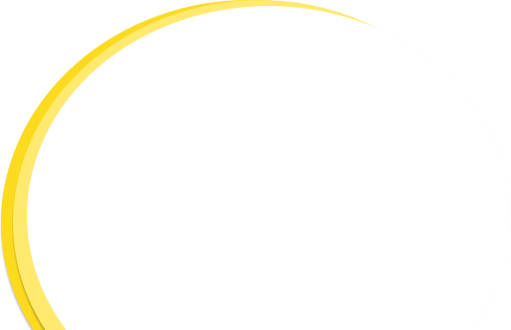 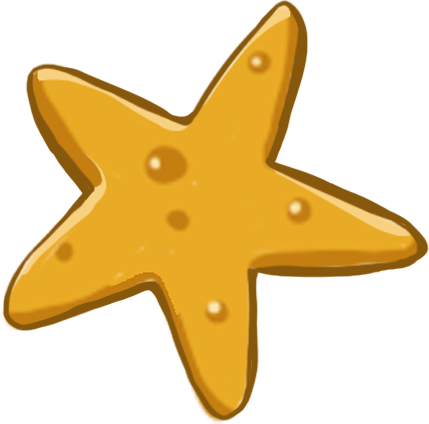 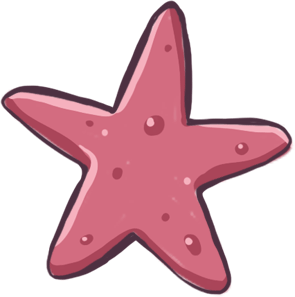 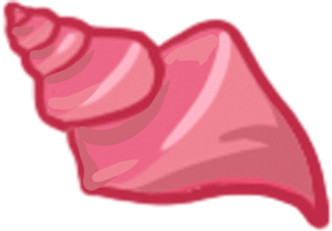 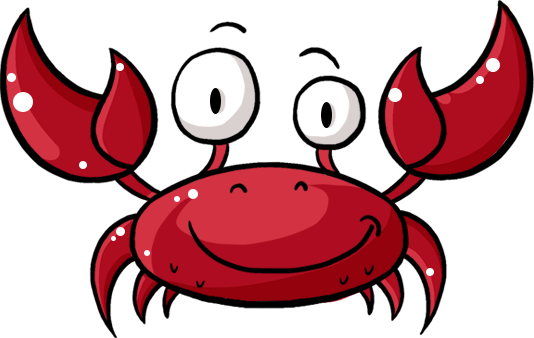 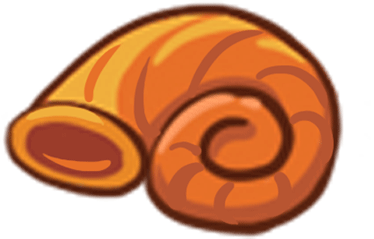 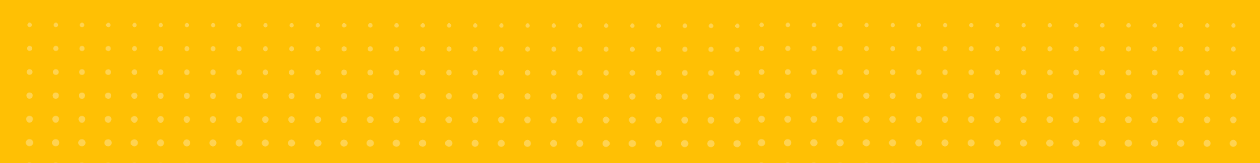 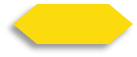 1/26
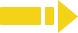 1:00
TG
Learning
 Goals
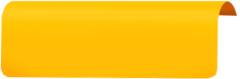 LO:  Get to know and understand what will be learned in this 
        lesson. 
       Go through the learning goals with Ss.
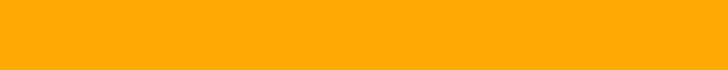 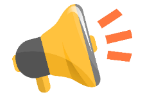 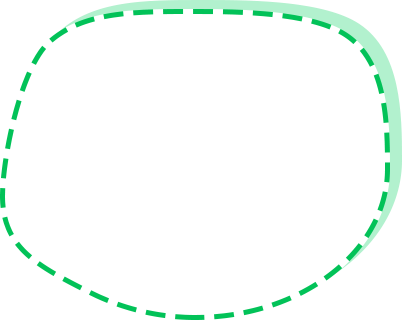 We are going to . . .
Identify and produce rhyming words that end with at.
Learn the new words and phrases    crab, put back, wood, shell, and legs, and make sentences with them.
Read the story Put It Back and use  the pictures and text to identify the characters of a story.
Practice using the sentence structure _____ had ____.
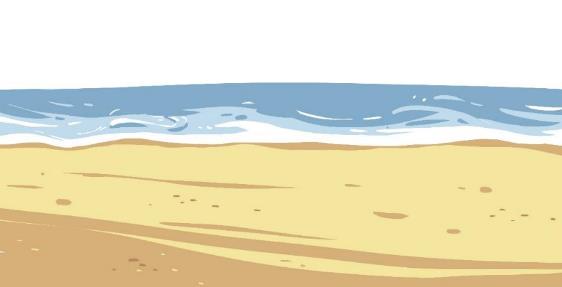 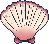 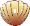 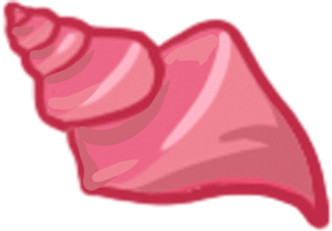 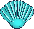 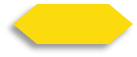 2/26
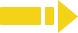 0:30
TG
LO: Present and share the writing assignment from last lesson;
1. Invite Ss to take turns presenting their homework. If time is limited, tell 
Ss they have one or two mins to present their writing. 
2. Encourage Ss to listen carefully and to ask questions.
3. After both of the Ss have finished, give them feedback and awards 
    (Click the book picture beside the boy or the girl so that they can get 
    some awards).
4. Click and give each S a trophy to mark their good performance.  
Note: You can click the picture of the boy or the girl to give Ss the trophy.
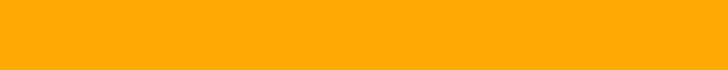 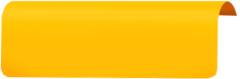 Presentation
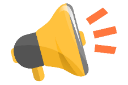 Let’s show!
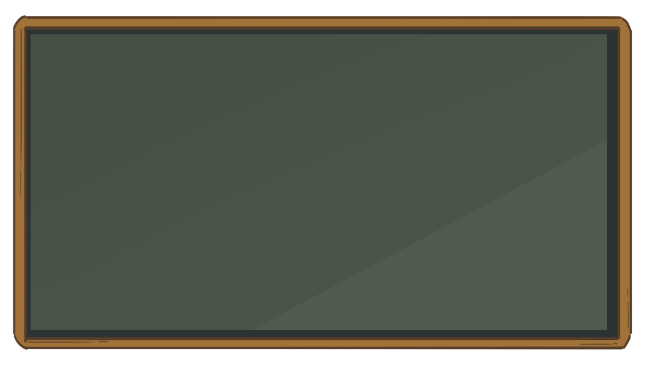 This is the animal 
I want to keep.
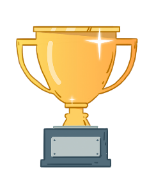 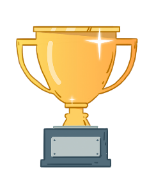 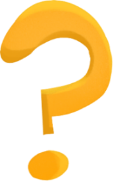 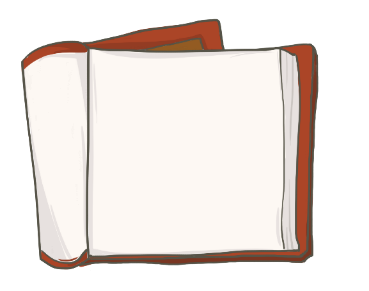 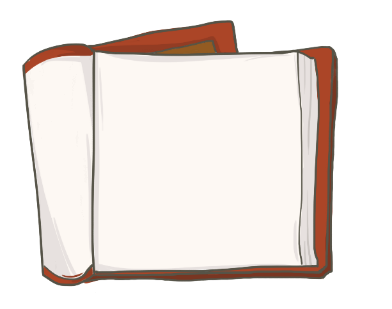 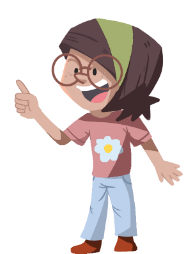 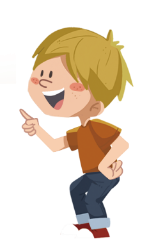 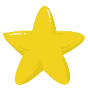 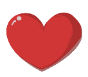 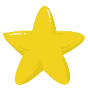 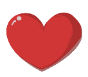 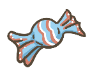 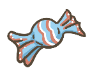 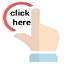 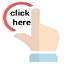 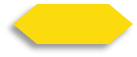 3/26
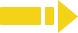 2:00
TG
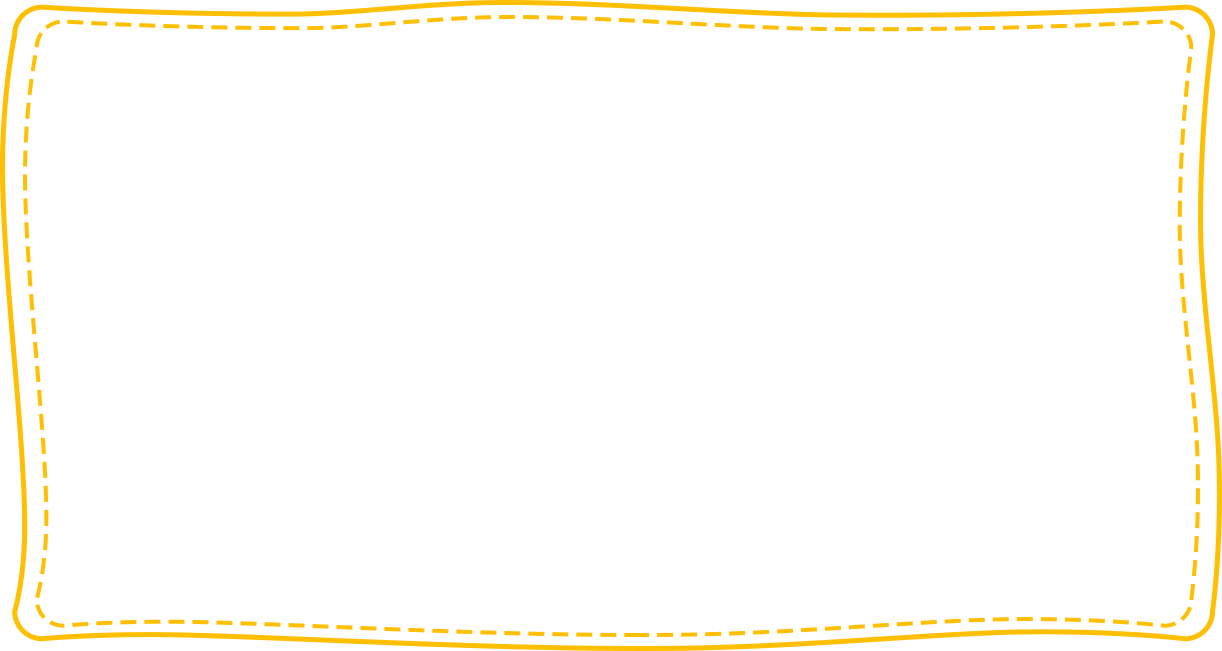 LO:  Identify the rhyming words that end in at.
1. Ask Ss to talk about what they can see in the picture and to guess what 
    the boy is going to do; click and describe the action briefly.
2. Click and read each word to Ss; ask Ss to tell what the words end with. 
3. Say: These are rhyming words ending with at; at makes the sound 
   /æt/: ask Ss to read the sound after you.
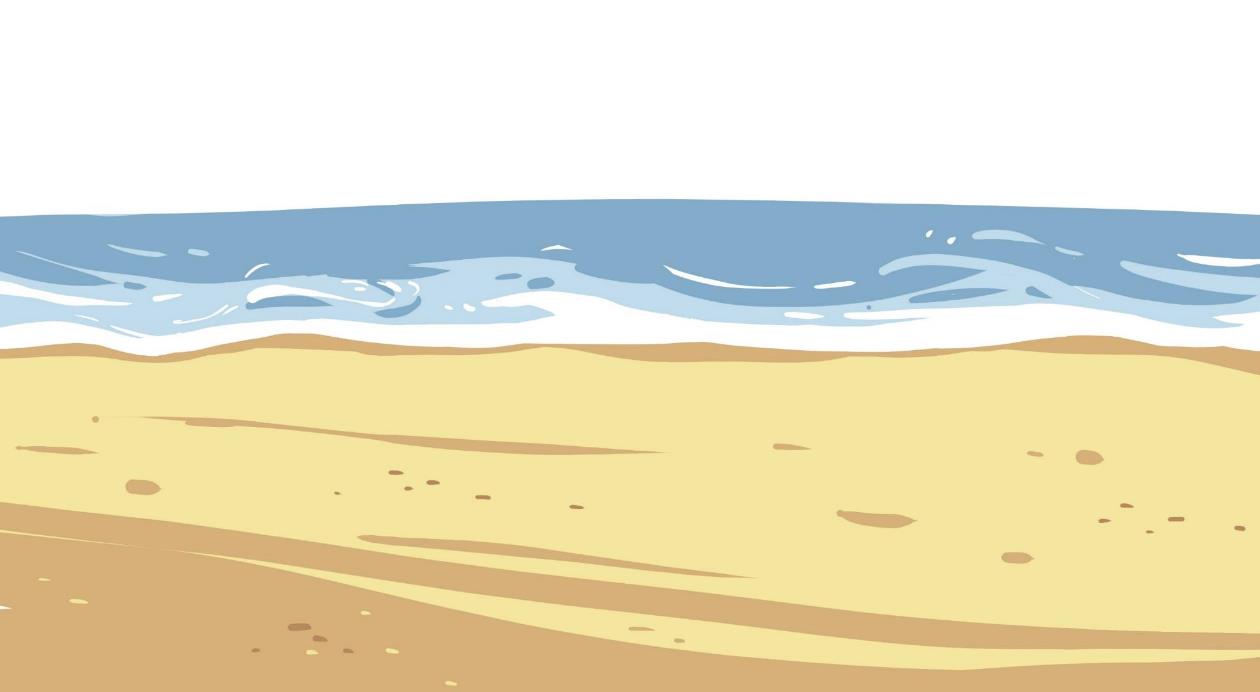 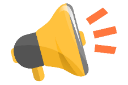 Let’s listen!
fat
sat
bat
cat
mat
hat
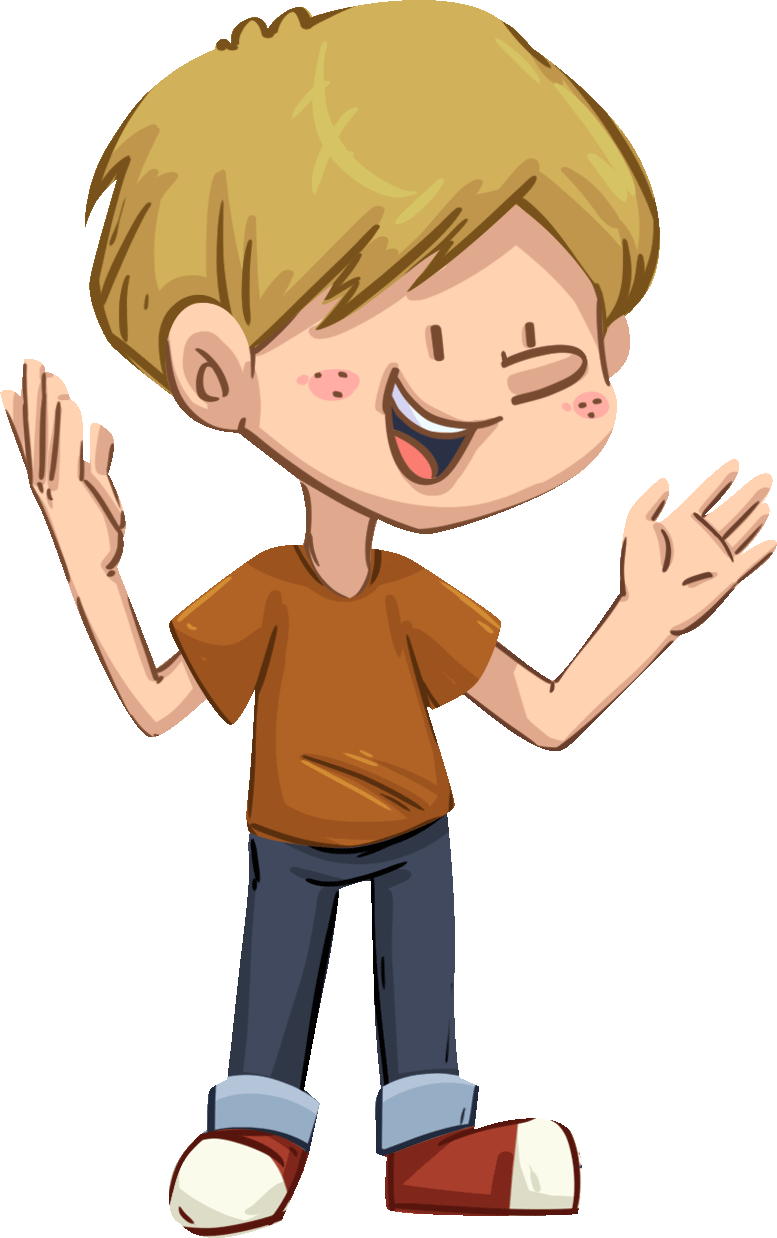 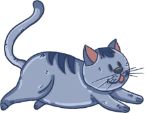 What do these words end with?
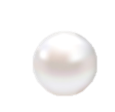 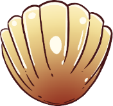 mat
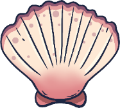 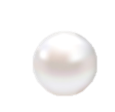 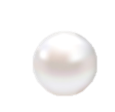 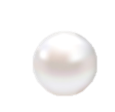 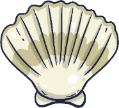 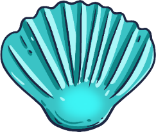 bat
cat
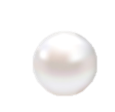 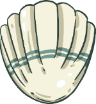 hat
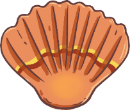 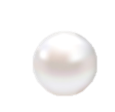 fat
sat
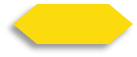 4/26
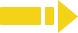 2:30
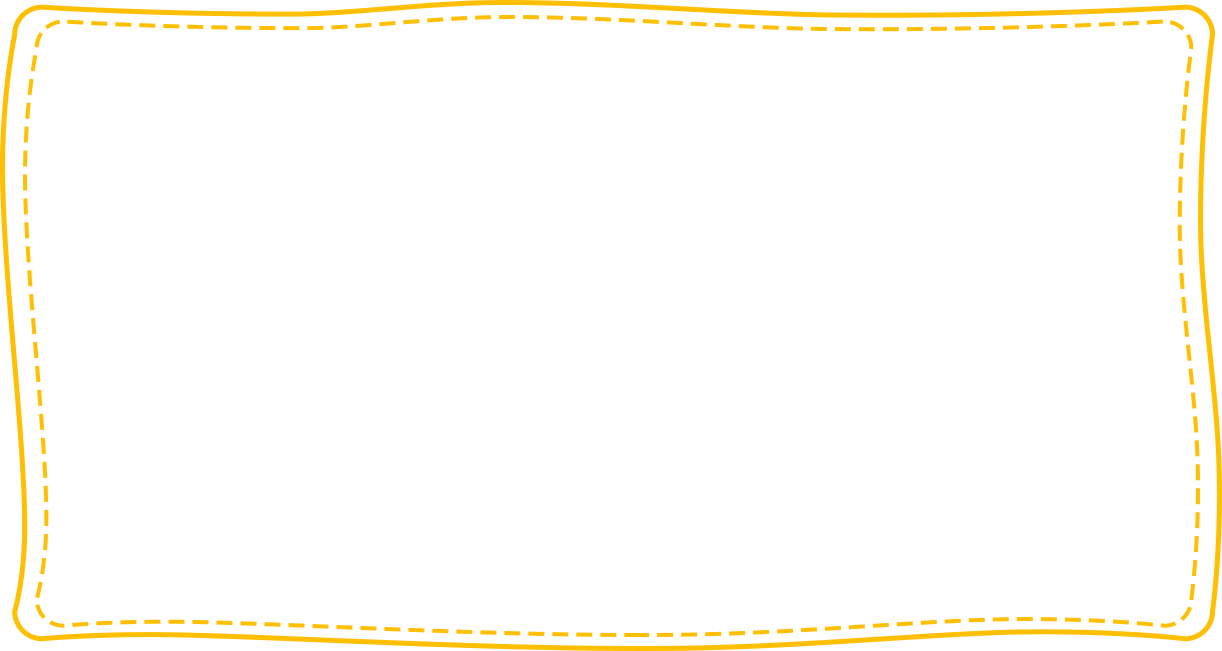 TG
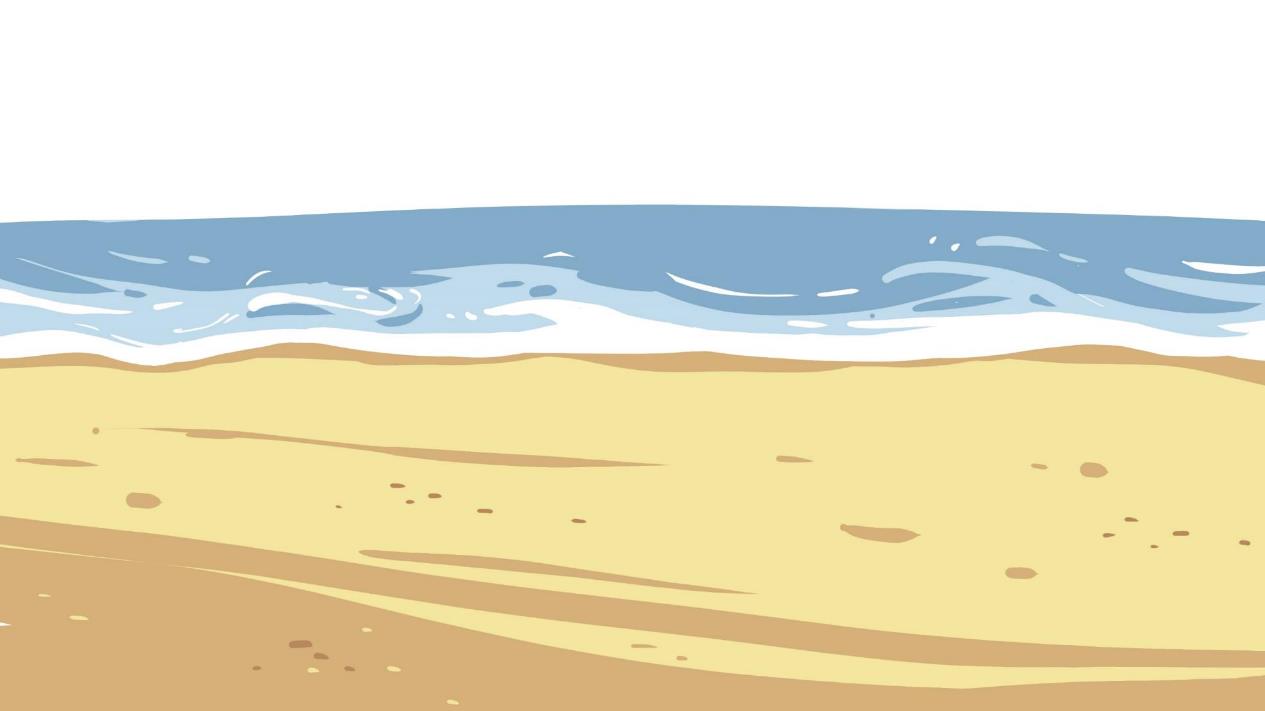 LO: Pronounce the rhyming words; produce the rhyming words using at.
1. Click and ask Ss to tell what sound the letter pair at makes.
2. Click and guide Ss to read each word ending with at; if Ss are capable 
    of reading these words, ask them to take turns reading each word. 
3. Click and tell Ss they’re going to make new rhyming words ending with at.
4. Click and ask Ss take turns reading each new word; then give
    feedback.
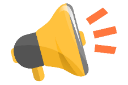 Let’s say!
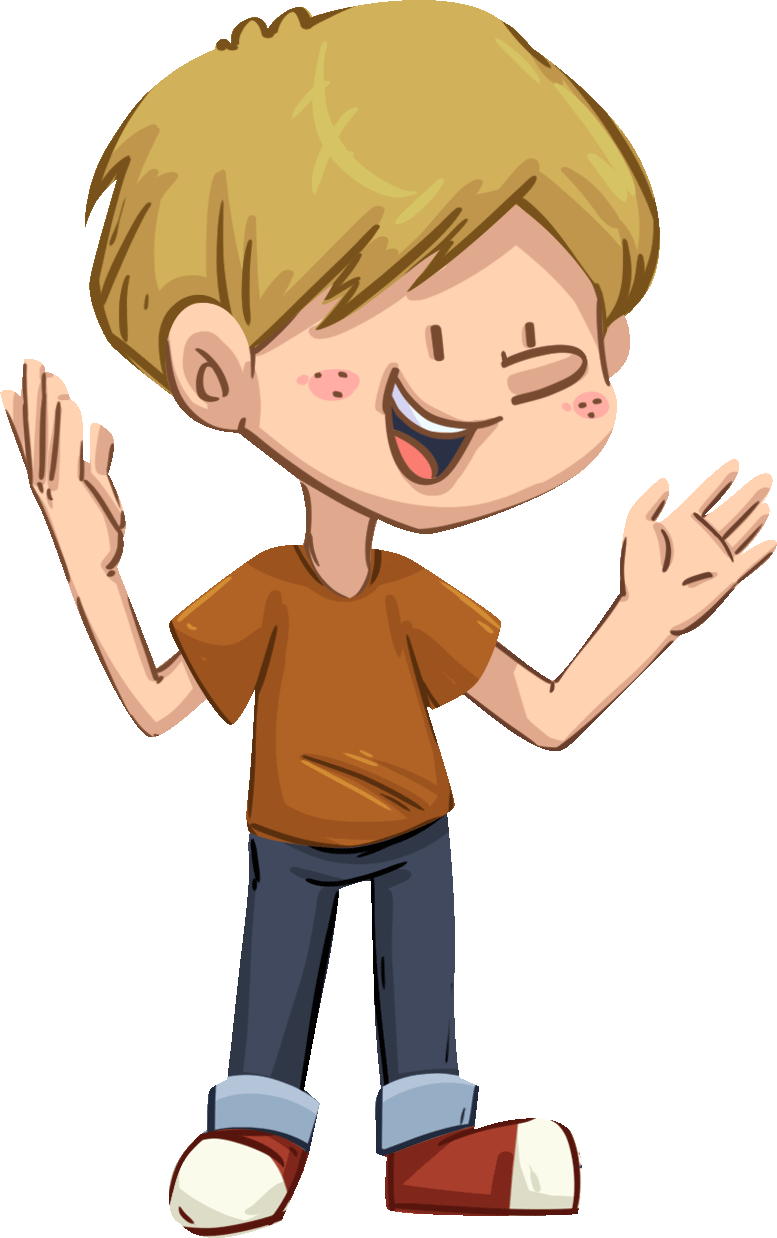 Let’s make new words!
Let’s read these words!
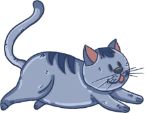 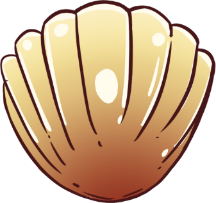 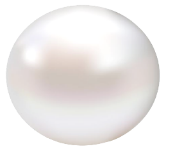 What sound does the letter team at make?
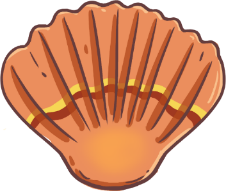 at
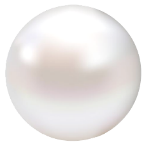 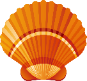 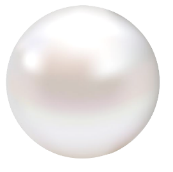 f
b
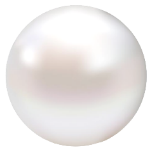 h
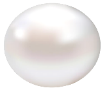 v
n
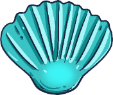 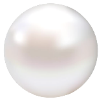 p
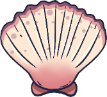 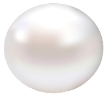 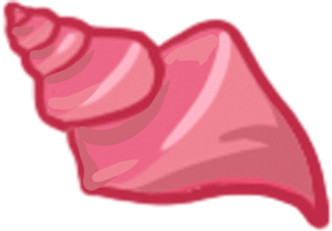 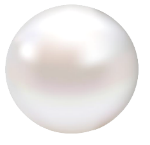 5/26
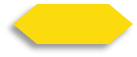 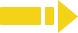 2:30
s
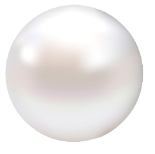 m
TG
TG
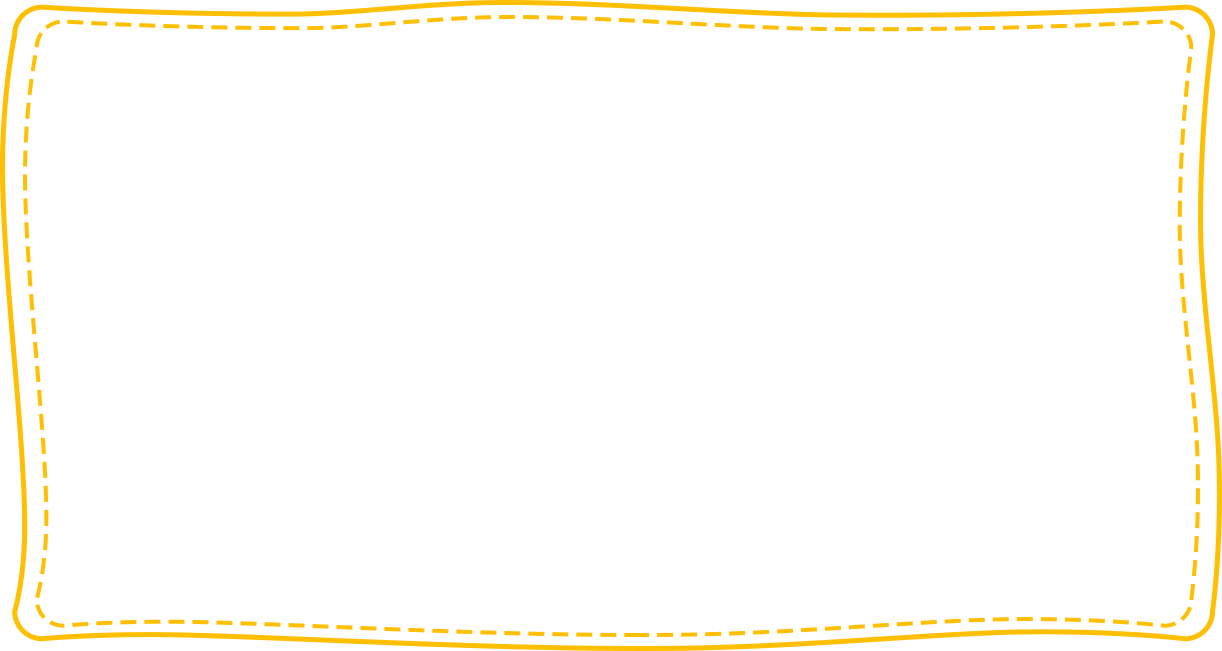 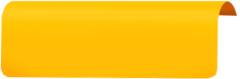 Phonics
LO: Decode the words learned in the text; read the text 
       fluently.
1. Click and read the phonics story to Ss with rhythm.
2. Guide Ss to take turns reading the highlighted words; guide 
    Ss to read together after you; ask them to take turns 
    reading one sentence at a time; give feedback.
Let’s chant!
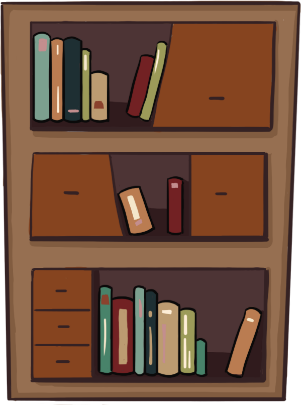 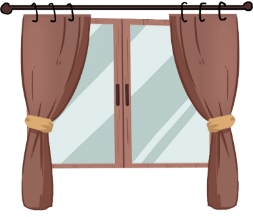 A fat cat sat on the bat.
A fat cat sat on the mat.
A fat cat sat on the hat.
Cat, Cat, why are you so fat?
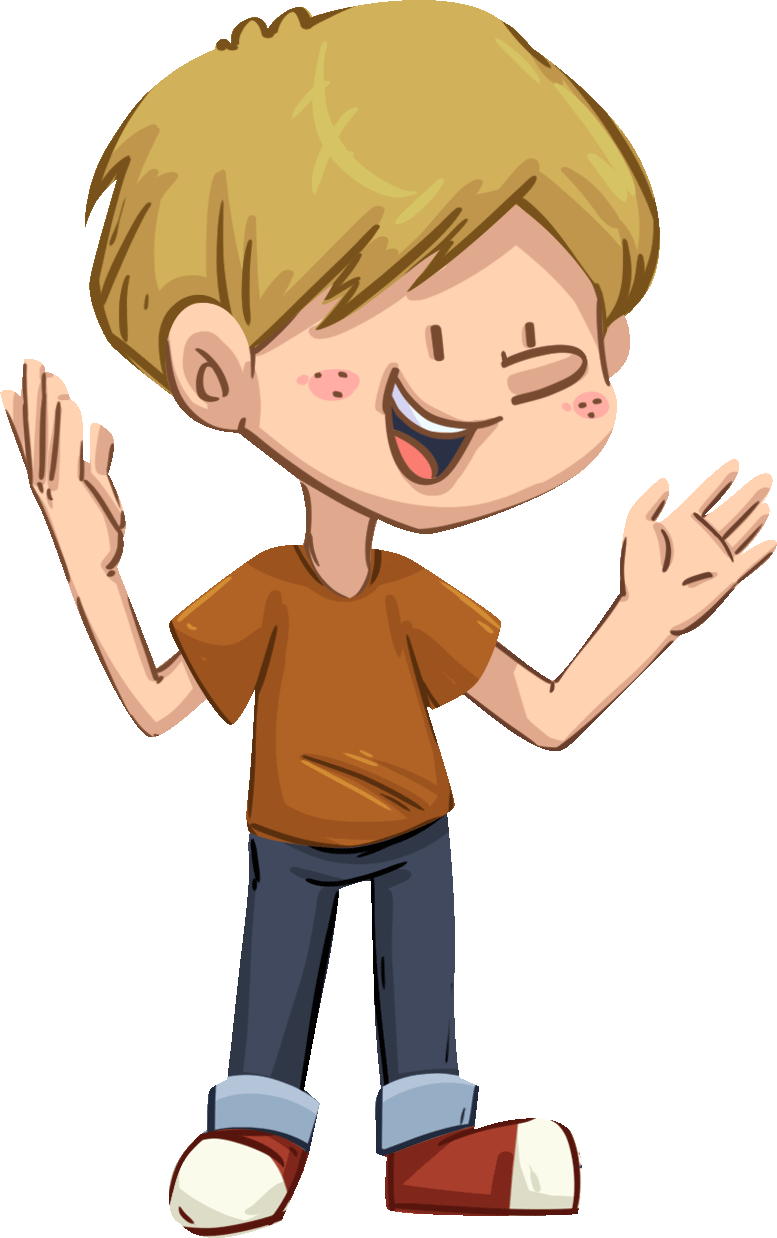 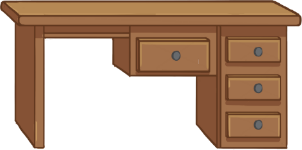 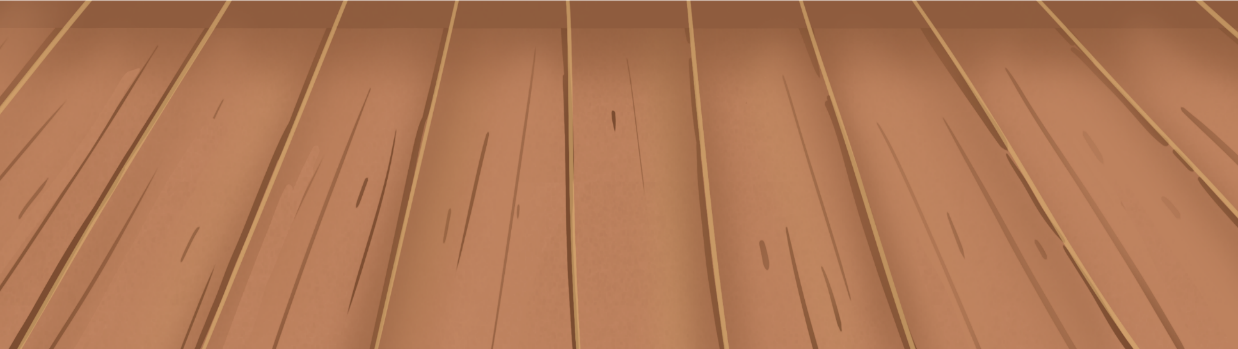 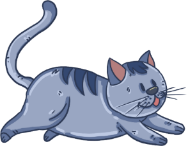 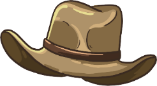 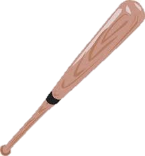 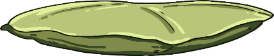 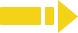 2:00
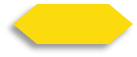 6/26
TG
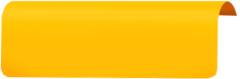 Lead-in
LO: Use pictures to identify details and make predictions. 
Have Ss look at the book cover closely and talk about what and who they can see on the book cover. 
Encourage Ss to talk about the given questions to make some predictions and connections amongst themselves.
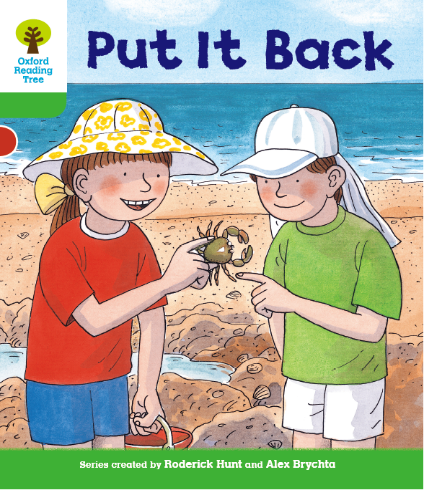 What is in Biff’s hand? 
What might Biff and Chip find in the story?
Connections
Before Reading
What did you find at a beach? Did you find anything that was alive? What was it?
Written by Roderick Hunt
Illustrated by Alex Brychta
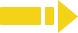 2:00
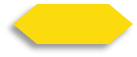 7/26
TG
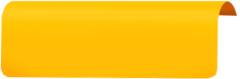 Reading
LO: Make predictions about the story using the pictures; 
      motivate Ss’ interest in reading the story. 
1. Remind ss to make guesses prior to reading the story by 
    looking at the illustrations.
2. Have Ss talk about the given questions.
Let’s predict!
Before Reading
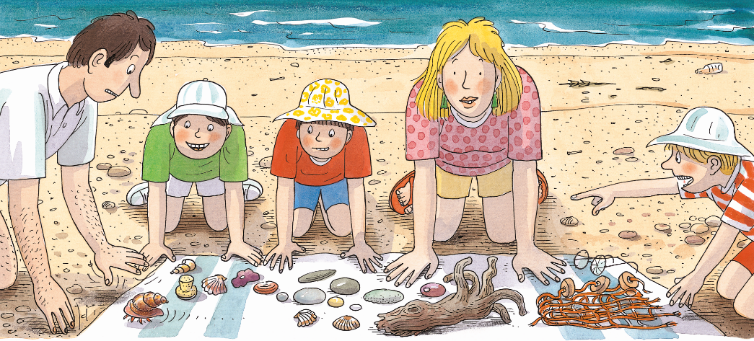 What do you think Kipper is pointing at?
What might the family do at the beach?
2:00
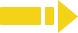 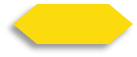 8/26
TG
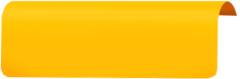 LO: Identify the character and some details with prompts and support; understand the text. 
1. Ask Ss to observe the illustration and identify the characters they know; have Ss talk about the
    character questions and tell them that character is one of the main elements in a story.
2. Read the text to Ss; then guide Ss read the text together.
3. Invite one S to talk about the first comprehension question; have Ss take turns talking about the 
    second comprehension question.
Reading
Put It Back
Character
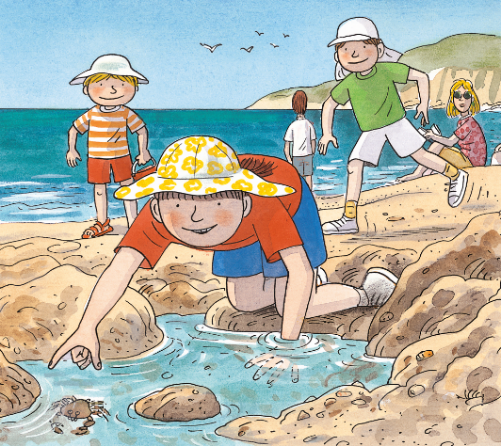 Who was in the story? 
Look for clues in the illustration.
Comprehension
Where were the children?
What did Biff find?
“Look at this,” said Biff.
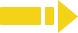 2:30
9/26
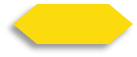 TG
LO: Identify the character with prompts and support; understand the meaning of the vocabulary word 
      and phrase crab and put back and make sentences with them; read the text accurately and 
      fluently.
1. Ask Ss to observe the illustration and talk about the character question.
2. Read the text to Ss and ask each S to find one of the given key words in the text; click the crab or put 
    back button to explain the key words; have Ss read the words and make sentences with them.
3. Have Ss talk about the comprehension questions. 
4. Guide Ss to read the text together; then ask Ss to read the text fluently in turns; give feedback.
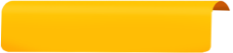 Vocabulary
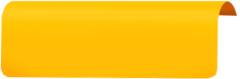 Reading
Put It Back
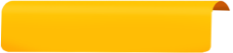 Vocabulary
Comprehension
Character
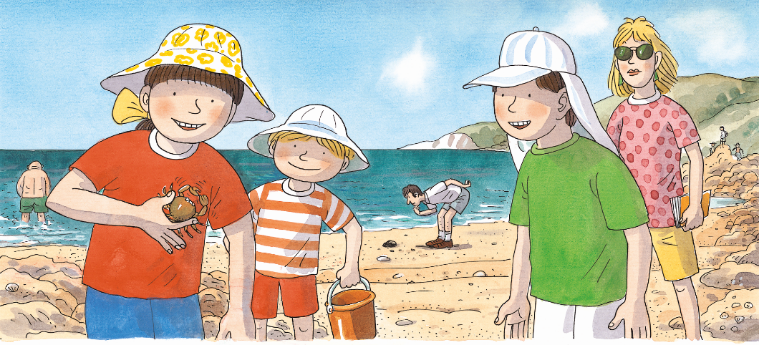 What was Kipper holding?
What did Chip say?
Who had a crab?
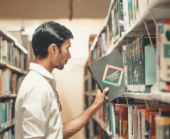 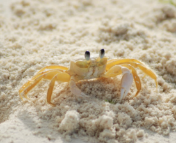 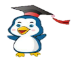 put back
crab
Decoding
Fluency.
The crab is walking on the bench.
put back
Please put the book back after reading.
She had a crab in her hand.
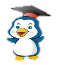 “Put it back,” said Chip.
crab
3:00
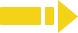 10/26
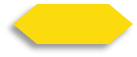 Connections
Character
TG
LO: Identify the character and key details with prompts and support.
1. Read the text to Ss; have them talk about the comprehension questions; 
    encourage them to think and talk more about the second comprehension     
    question. 
2. Ask Ss to look at the illustration closely and talk about the character question. 
3. Have Ss talk about the connections question with each other.
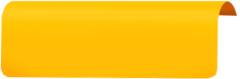 Reading
If you were Biff, would you do the same thing?
Who was standing at the beach? Look for clues in the illustration.
Put It Back
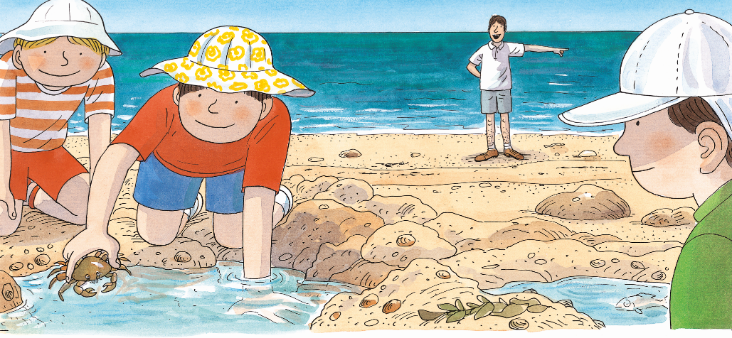 Comprehension
What did Biff do? 
Why do you think Biff did that?
Biff put the crab back.
“Let’s look on the sand,” said Dad.
3:00
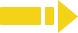 11/26
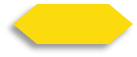 TG
LO: Identify some details with prompts and support; decode the sight words come and 
      see accurately in the text; read the text accurately and fluently.
1. Have Ss talk about the first comprehension question using the given sentence 
    structure; have Ss talk about the second comprehension question.
2. Ask Ss to find the sight words in the text and guide them to read it accurately.
3. Have Ss do the decoding practice in turns and read the text accurately and fluently.
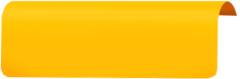 Reading
Put It Back
Comprehension
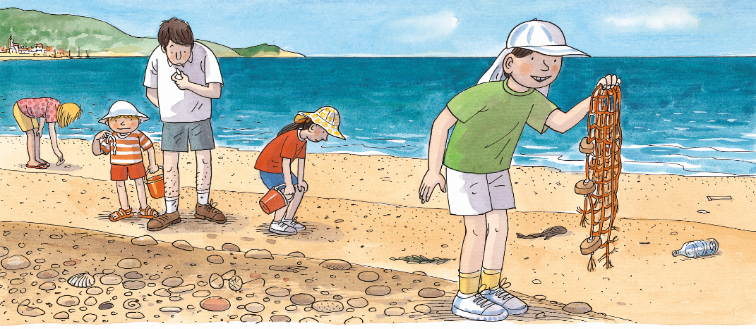 What did Chip find?
How did Chip feel?
?
Chip had ______.
Sight Words
come, see
Decoding
Fluency.
“Come and see this,” said Chip.
He had a net.
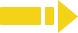 2:00
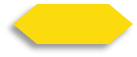 12/26
Character
TG
LO: Identify the character and key details with prompts and support;
      understand the meaning of the vocabulary word wood.
1. Read the text to Ss and ask each Ss to find the given key word in the text; click 
    the wood button to explain the key word; have Ss read the word and make 
    sentences with it.
2. Have Ss talk about the question using the given sentence structure. 
3. Ask Ss to look for the clue in the illustration and talk about the character question.
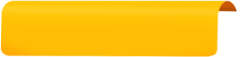 Vocabulary
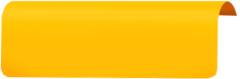 Reading
Who was holding a bucket? Look for clues in the illustration.
Put It Back
Comprehension
What did Mum find at the beach?


What was in Kipper’s hand?
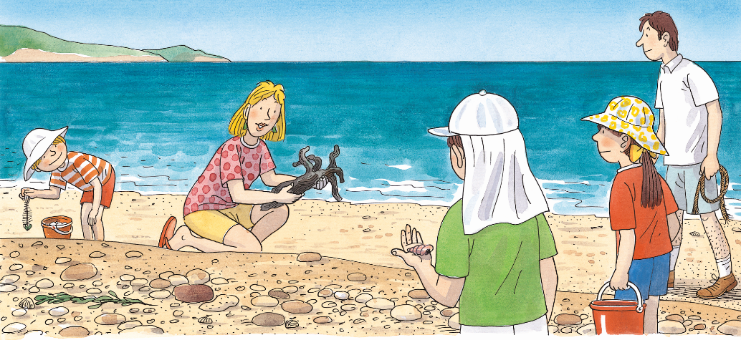 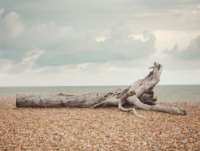 ?
Mum had ______.
wood
There is a bit of wood at the beach.
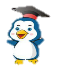 “Come and see this,” said Mum.
wood
She had a bit of wood.
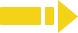 2:30
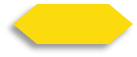 13/26
TG
LO: Identity some details with prompts and support; understand the meaning of the 
      vocabulary word shell and make sentences with it .
1. Ask Ss to find the word shell in the text; click and explain the key word; have Ss 
    read the word and make sentences with it. 
2. Have them talk about the first questions using the given sentence structure; 
    encourage Ss to share with each other what they think about the second question. 
3. Have Ss talk about the connections question.
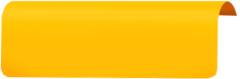 Vocabulary
Reading
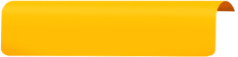 Put It Back
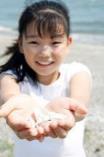 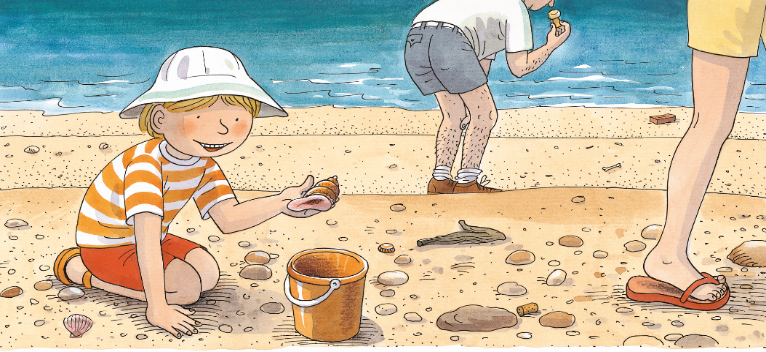 Comprehension
What did Kipper find at the beach?
     

What do you think Kipper was thinking?
?
Kipper  had ______.
shell
Connections
The girl found a 
shell at the beach.
What did you find at the beach with your family?
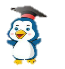 “Look at this shell,” said Kipper.
shell
“This is the best of all.”
2:30
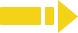 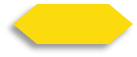 14/26
TG
LO: Understand the text; understand the meaning of the vocabulary word legs and make 
       sentences with it; read the text accurately and fluently.
1. Read the text to Ss; ask Ss to find the word legs; click and explain the key word; have 
    Ss read the word and make sentences with it.
2. Have Ss talk about the first question using the given sentence structure; ask Ss to talk 
    about the next question.
3. Guide Ss to take turns reading the text; have them do pair reading; then give feedback.
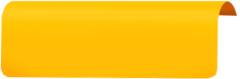 Reading
Put It Back
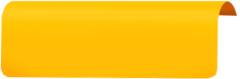 Vocabulary
Comprehension
What did the shell have?
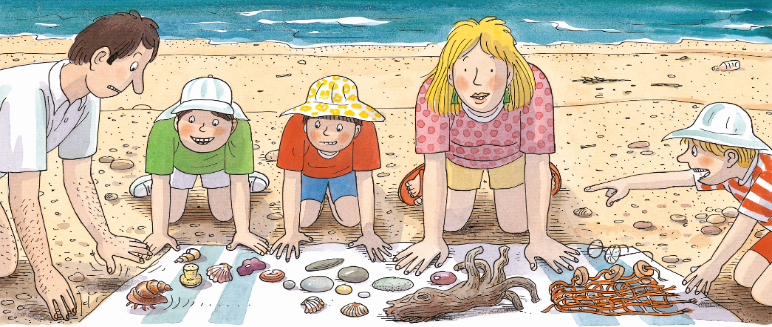 ?
The shell had _____.
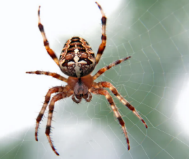 2. Who found the shell 
    that had legs? Did he 
    or she know the shell 
    was alive?
legs
Decoding
The spider has eight legs.
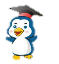 Fluency.
The shell had legs.
legs
“Oh no!” said Kipper. 
 “What is it?”
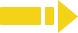 2:30
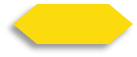 15/26
TG
LO: Identify the character and details with prompts and support.
1. Ask Ss to observe the illustration and have Ss talk about the character 
    question.
2. Read the text to Ss; ask Ss if the hermit crab is the same as the crab they 
    often see; encourage them to find out the differences between a hermit    
    crab and a crab they often see. 
3. Have Ss talk about the comprehension questions in pairs.
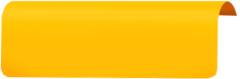 Reading
Put It Back
Character
Who told everyone the name of the creature?
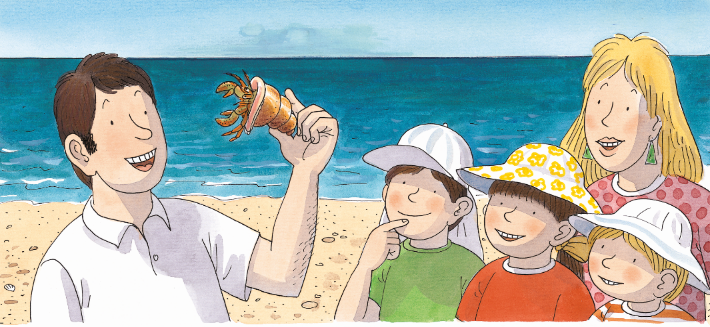 Comprehension
Why did the shell have legs?
Do you think the children saw this kind of shell before?
“It’s a hermit crab,” said Dad.
“It’s a crab that lives in a shell.”
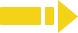 2:00
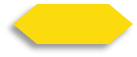 16/26
TG
LO: Identify the character and details with prompts and support; read the text accurately and fluently. 
1. Have Ss to read the text like they were Kipper. 
2. Guide Ss to look at the illustration and talk about the first comprehension question; have Ss talk about the 
    next comprehension question. 
3. Encourage Ss to talk more about the connections question. 
4. Have Ss do the decoding practice in turns and read the text accurately and fluently; then give feedback.
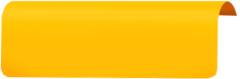 Reading
Put It Back
Comprehension
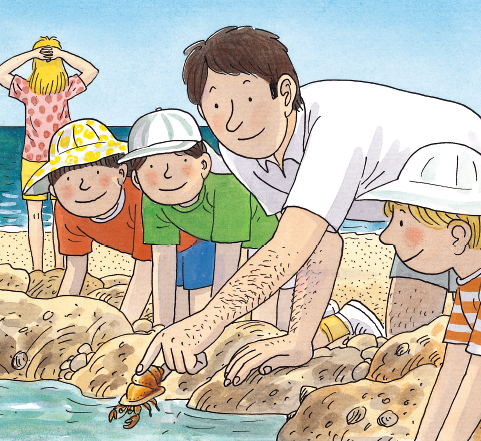 What did Kipper ask Dad to do with the hermit crab? Why do you think Dad did that?
Connections
If you were Kipper, what would you do with the crab?
Decoding
Fluency.
“Put it back,” said Kipper.
2:00
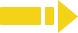 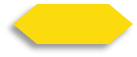 17/26
TG
LO: Retell the story with the visual support and assistance; help Ss to consider the moral of this 
      lesson: respect all living things.
1. Guide Ss to recall what happened in the story; share with them how some of the pictures are 
    in the wrong order. 
2. Click and ask Ss to work together to put the pictures in the right order. 
3. Have Ss work in pairs to recall the details of the story in the right sequence; model first. 
4. Have Ss take turns retelling the story using the visual aids.
     Notes: T can click Let’s Retell! to show the numbers. Then T can click the three bottom pictures
           to present the numbers.
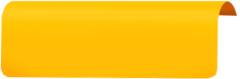 Reading
Let’s retell!
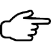 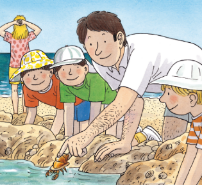 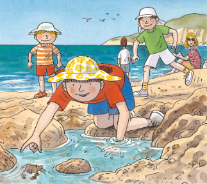 Number the pictures in order.
7
1
3
5
4
Come and see this!
____ had _____.
Put _____ back.
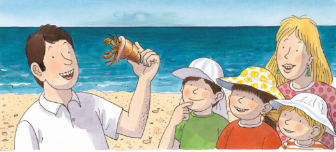 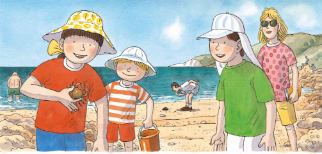 2
6
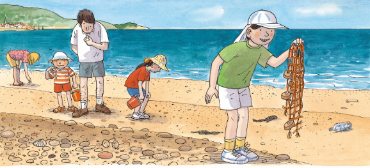 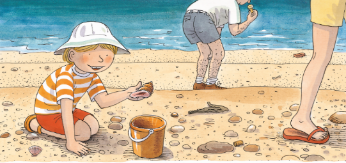 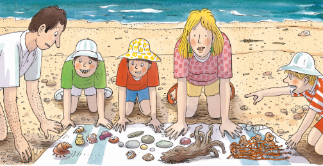 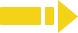 2:00
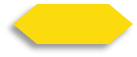 18/26
TG
LO: Check their understanding of the words in this lesson. 
1. Ask Ss to compete and review all the learned words in this lesson by 
    playing the game; the first S who guesses correctly can get one point. 
2. Whoever gets the most points is the winner. 
3. Click and ask Ss to guess what the word is according to the picture. 
4. Click to show the word and ask Ss to read the word together.
5. Announce the winner of the competition.
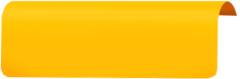 Vocabulary
Let’s play!
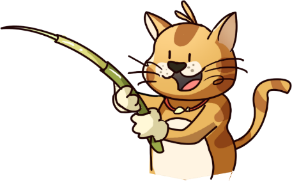 crab
legs
wood
shell
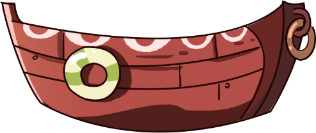 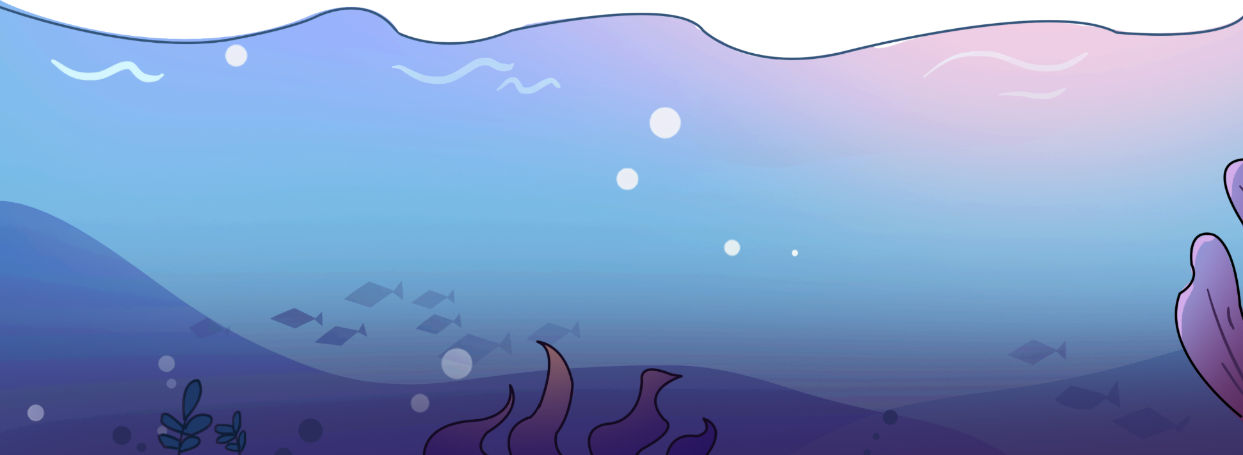 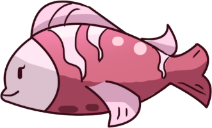 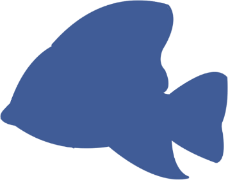 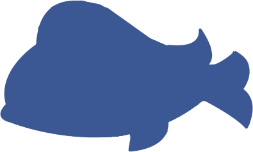 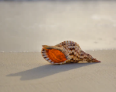 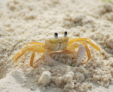 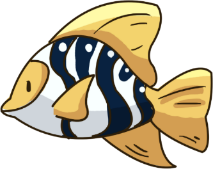 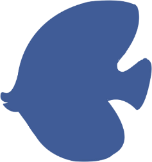 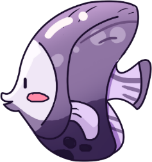 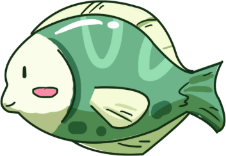 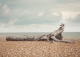 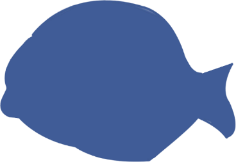 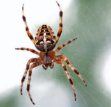 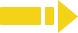 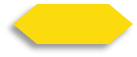 1:00
19/26
TG
Listening &
 Speaking
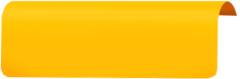 LO: Use the given sentence structures to talk about what they 
       found at the beach in the story.
1. Have Ss work in pairs to talk about the given illustrations 
    using the sentence structures and helping words; model first. 
2. Assist Ss if necessary.
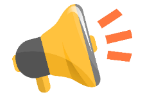 Let’s talk!
—What did _____ find at the beach?
—_____ had _____.
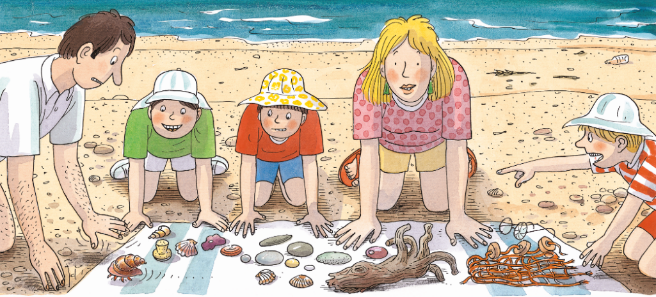 2:00
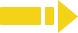 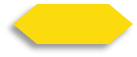 20/26
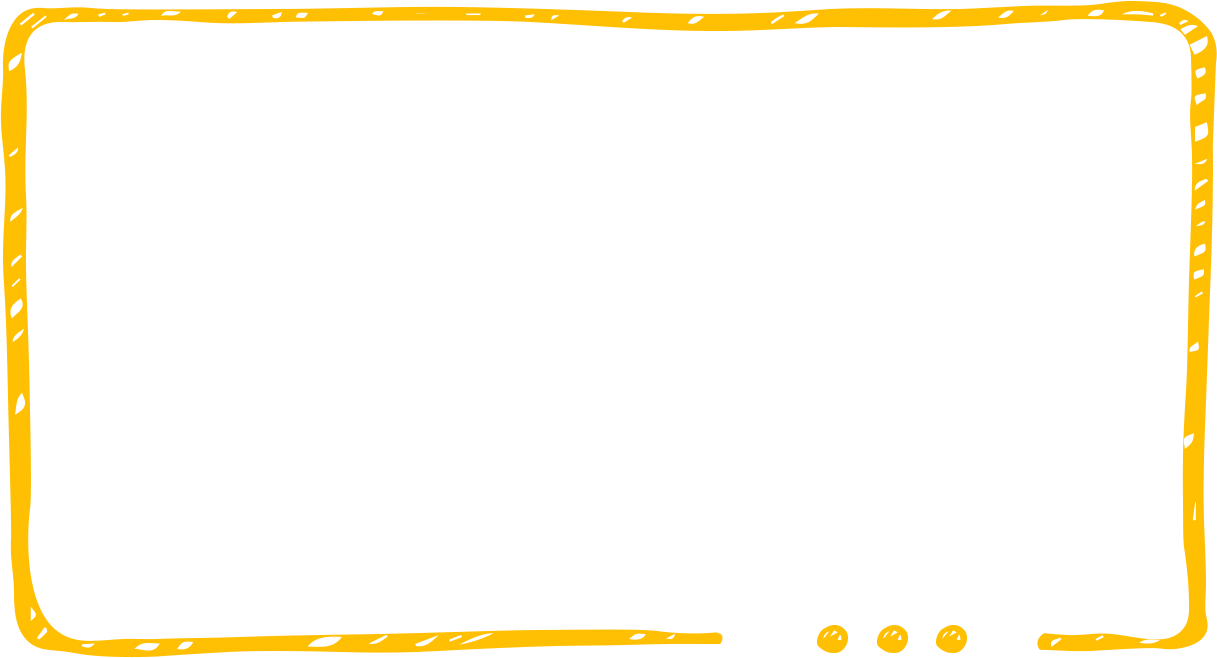 TG
Listening &
 Speaking
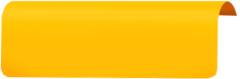 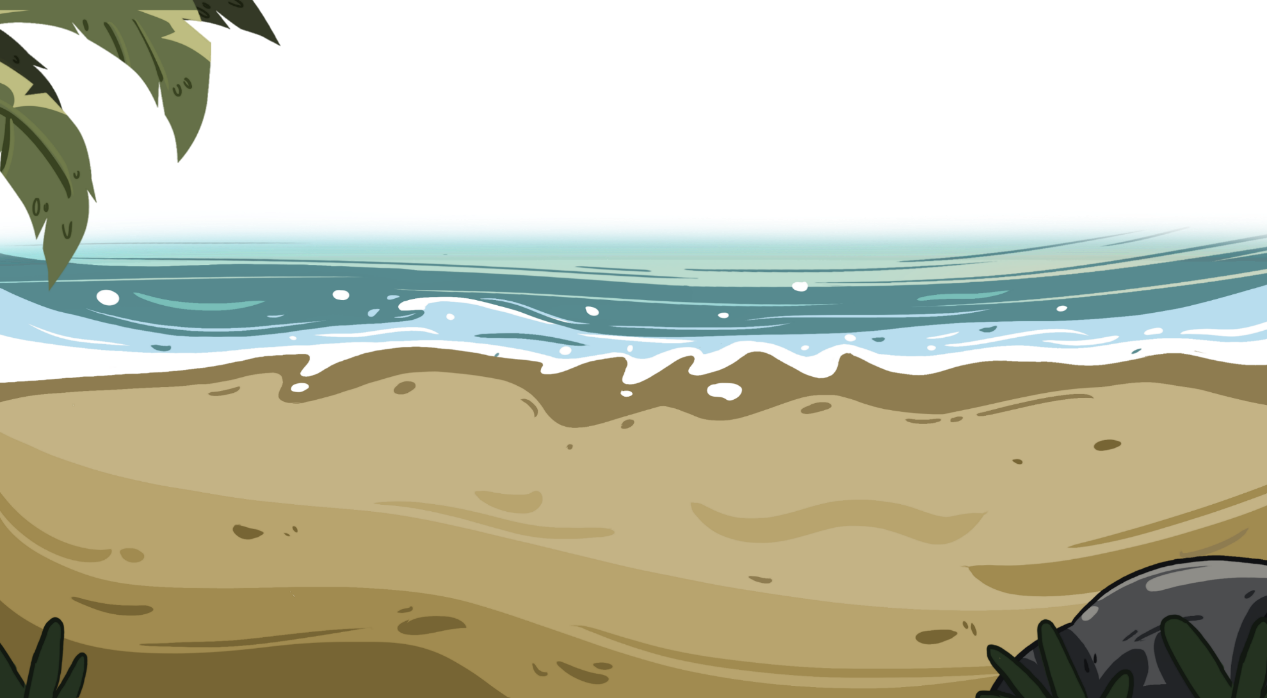 LO: Use the sentence structures to talk about what they can they find at the beach. 
1. Ask Ss to talk about where the objects are; encourage them to look at the picture closely and find as 
    many of the objects as they can.
2. Ask Ss to work in pairs to talk about at least three things they find on the beach by asking and 
    answering questions about the given illustration using the given language structures; model first. 
3. Assist Ss if necessary. 
    Notes: T can click Let’s Talk! to present the sentence structure, and T can click again to make it disappear.
Let’s talk!
—What can you find at the beach?
—I can find _________.
a ball, a book, a swim ring . . .
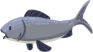 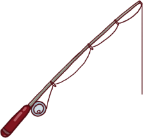 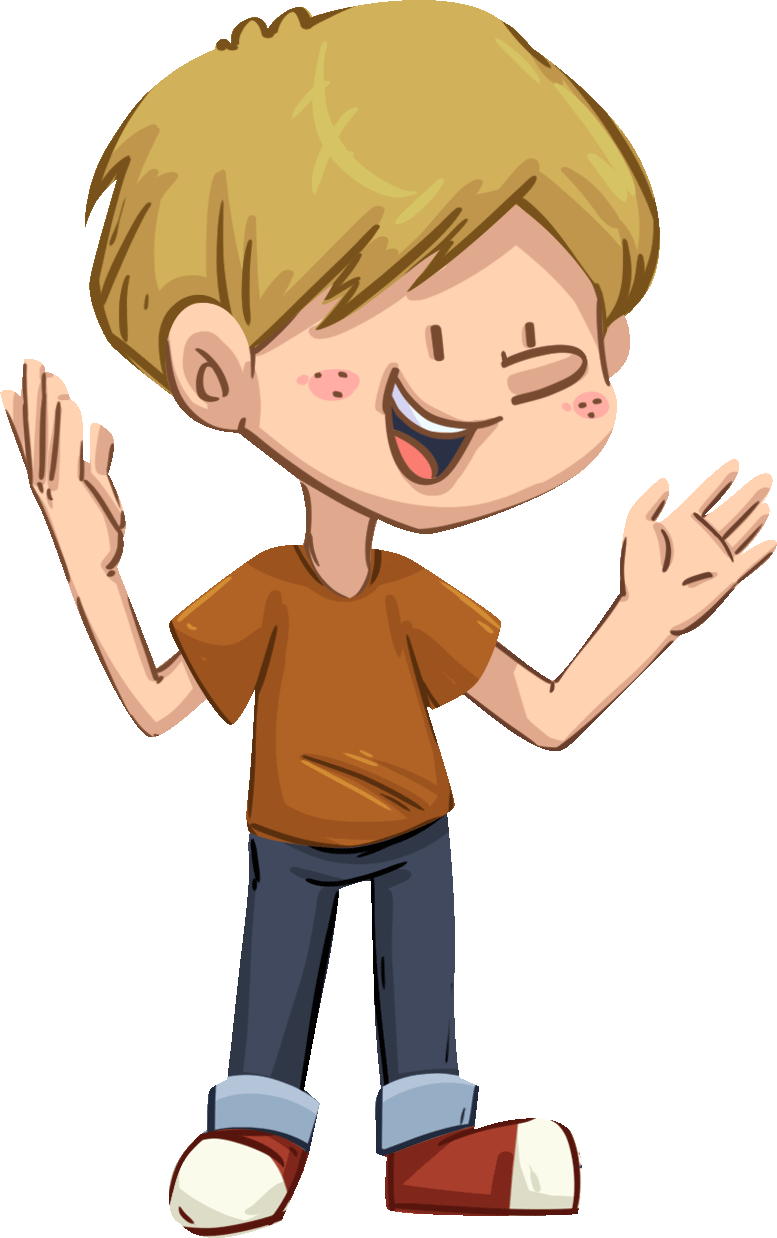 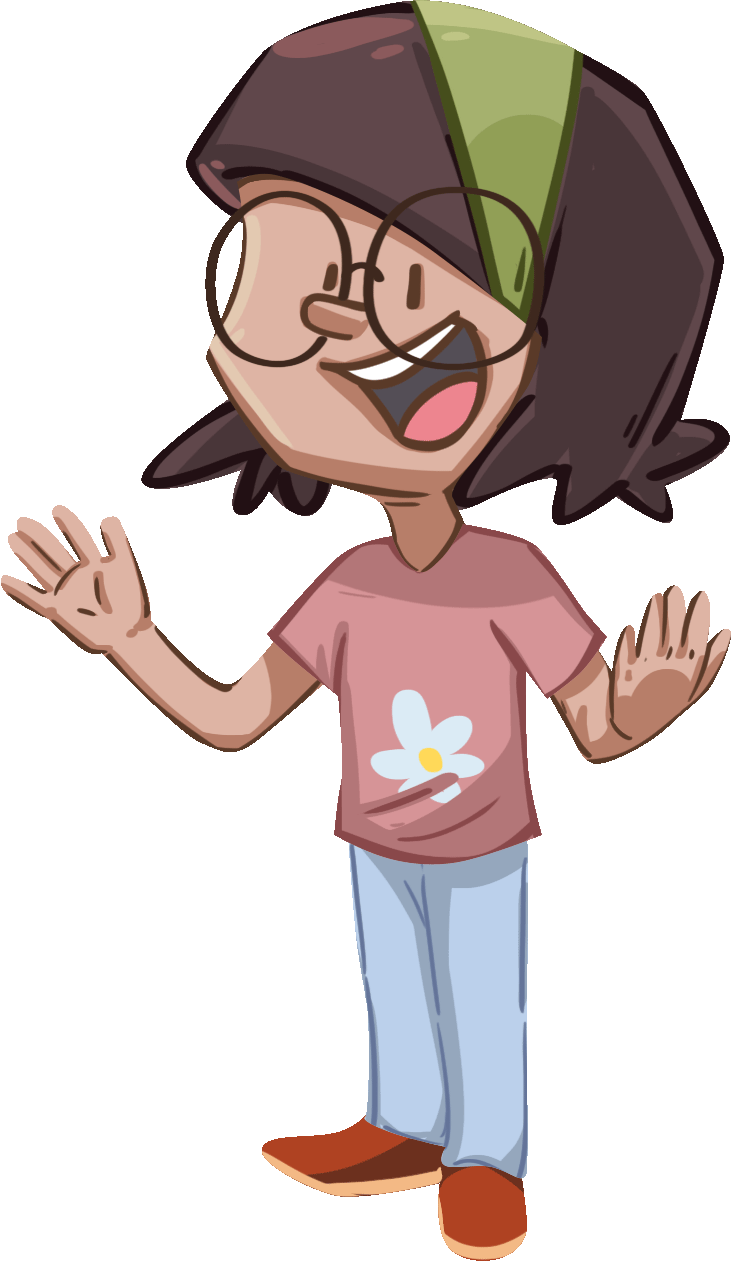 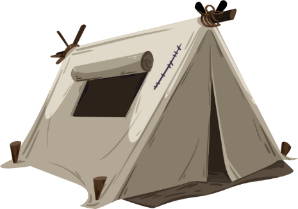 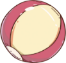 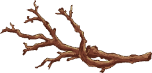 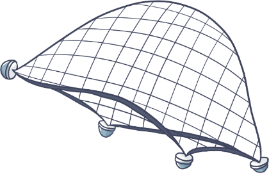 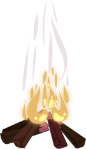 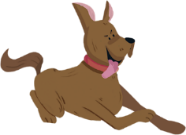 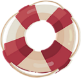 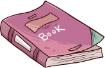 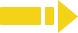 2:30
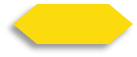 21/26
TG
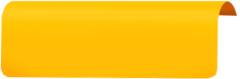 LO: Talk about the value of respecting all living things as shown in this 
       lesson. 
1. Ask Ss to think about the given questions; model first. 
2. Have Ss work in pairs to talk about the questions with the help of the 
    given pictures and sentence structure；make sure Ss know that they 
    should respect all the living things instead of controlling them.  
3. Encourage Ss to talk more about respecting all the living things.
Value
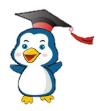 What small things can you find?
What should we do with them?
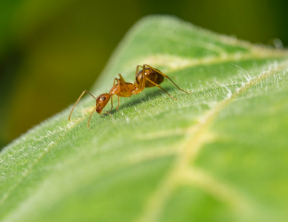 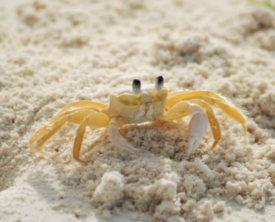 an ant
a crab
We should put ___ back.
2:00
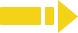 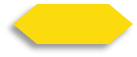 22/26
TG
LO: Talk about what they’ve learned from the story using the given structure 
      and language support. 
1. Guide Ss to talk about what they’ve learned.
2. Ask Ss to think about the given questions; help Ss to organize ideas from the 
    story with the given visual support and tell them, “These are exercises to help you  
    with your after class homework assignment.”
3. Model the first question, and then ask Ss to take turns presenting their answers.
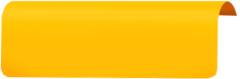 Oral Writing
Get ready to present!
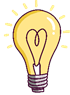 What did the family do at the beach?
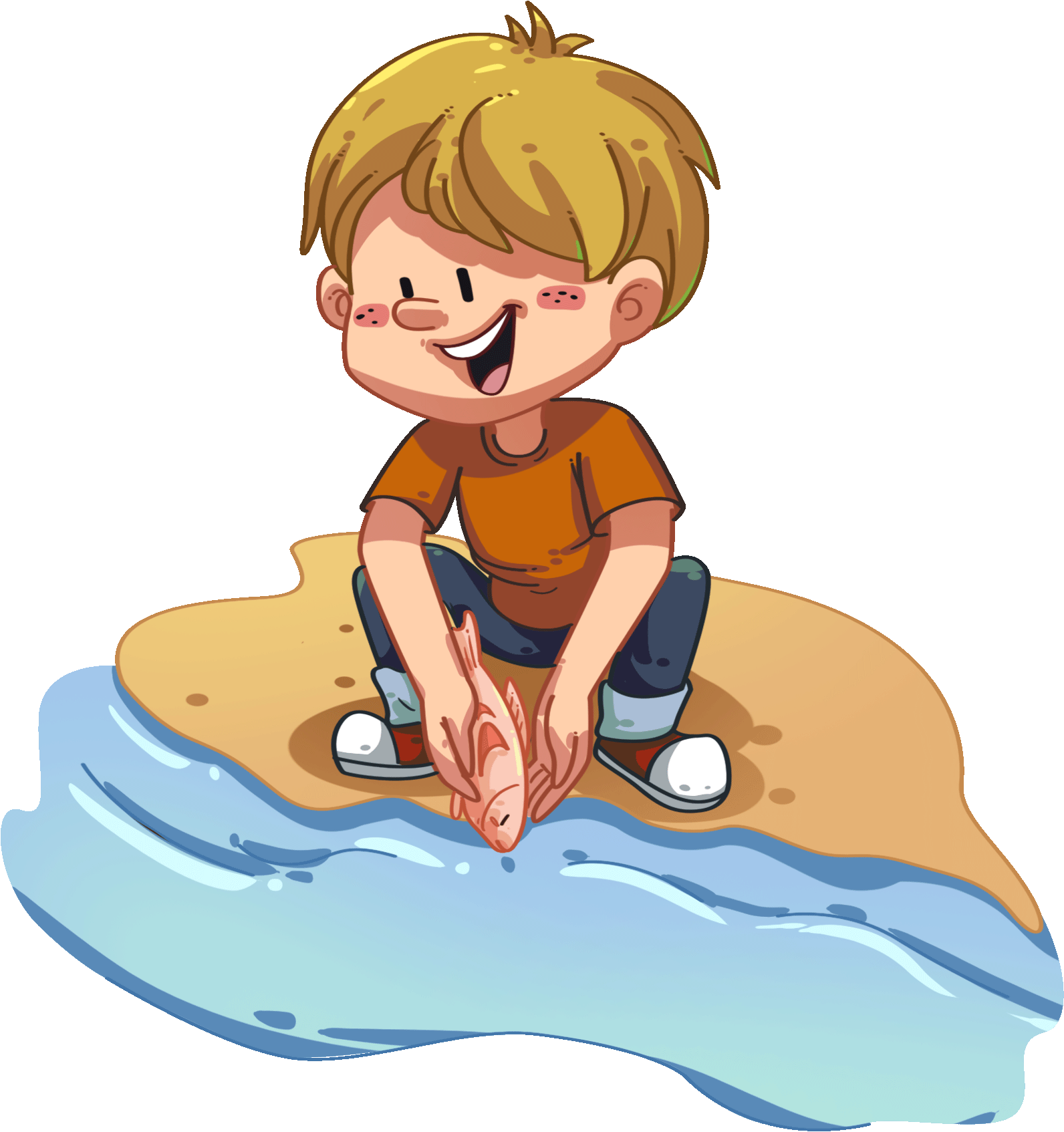 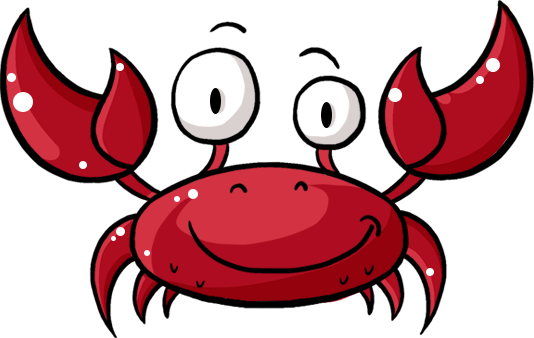 crab
put it back
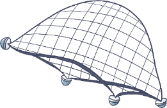 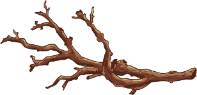 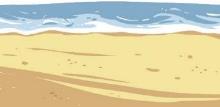 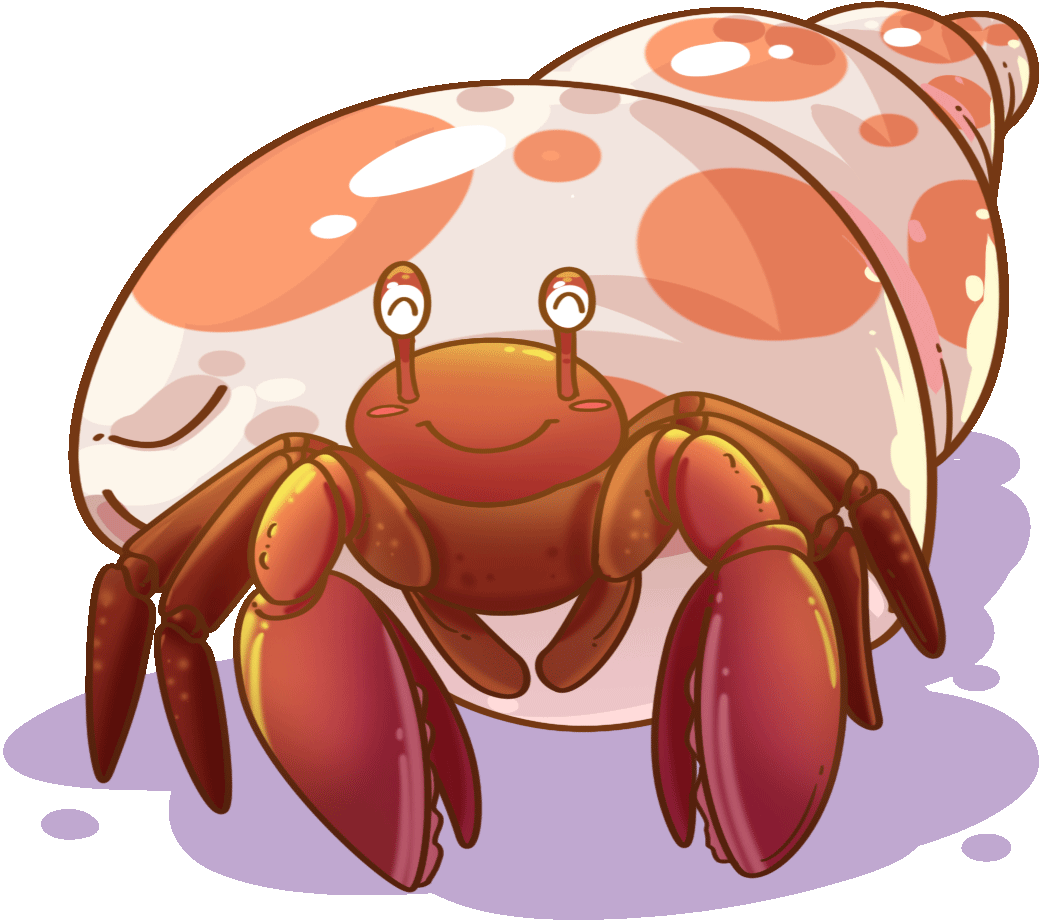 net
wood
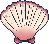 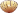 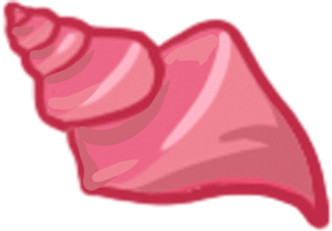 hermit crab
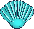 2:00
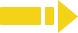 ____ had _____.
“Put it back,” said  _____.
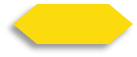 23/26
TG
LO: Understand what the homework is. 
1. Explain the writing task to Ss and check their understanding. 
2. Tell Ss that they should finish their writing before next class. Make 
    sure they know they can upload their homework to the platform.  
    They will present their work next class. 
3. Remind Ss to watch the post-class video and finish the writing task.
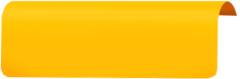 Writing
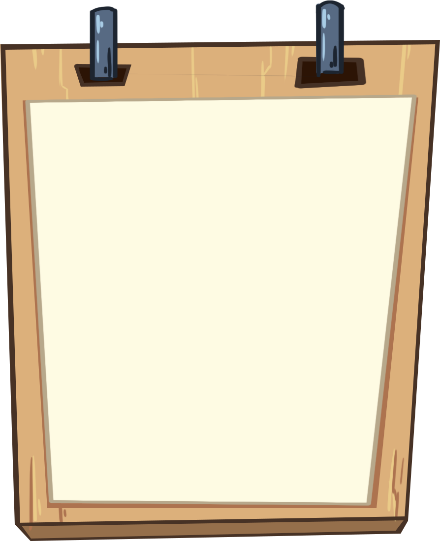 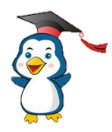 Let’s draw and write!
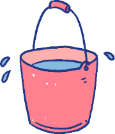 Now, please follow the steps to finish your homework and present it in the next class:
Draw what you want to bring to the beach.
Write at least two phrases about it with adjectives.
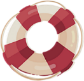 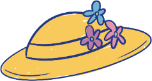 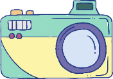 Watch the post-class video about the writing task.
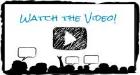 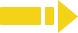 0:30
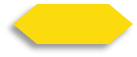 24/26
TG
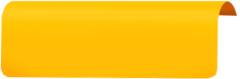 LO: Review today’s lesson.
1. Guide Ss to review the phonics by pointing to some words 
    and ask Ss to read them aloud.
2. Guide Ss to review the sentence structure by asking Ss to 
    make sentences with it.
Review
Review
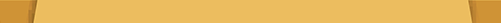 Let’s review!
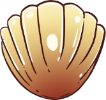 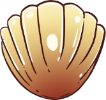 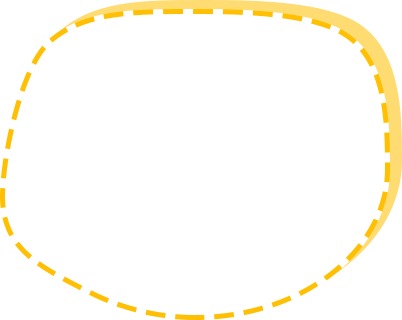 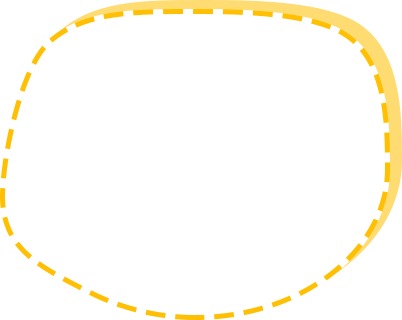 Phonics: 
bat/cat/fat/hat/sat/mat
Sentence Structure:
_____ had _____.
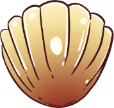 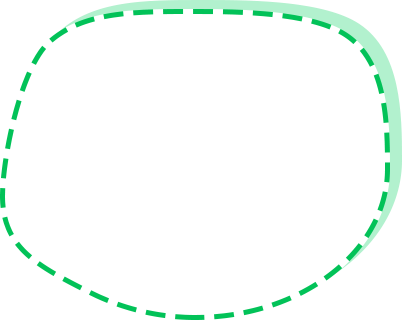 Vocabulary:
crab/put back/
wood/shell/legs
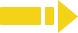 1:00
25/26
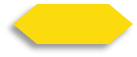 TG
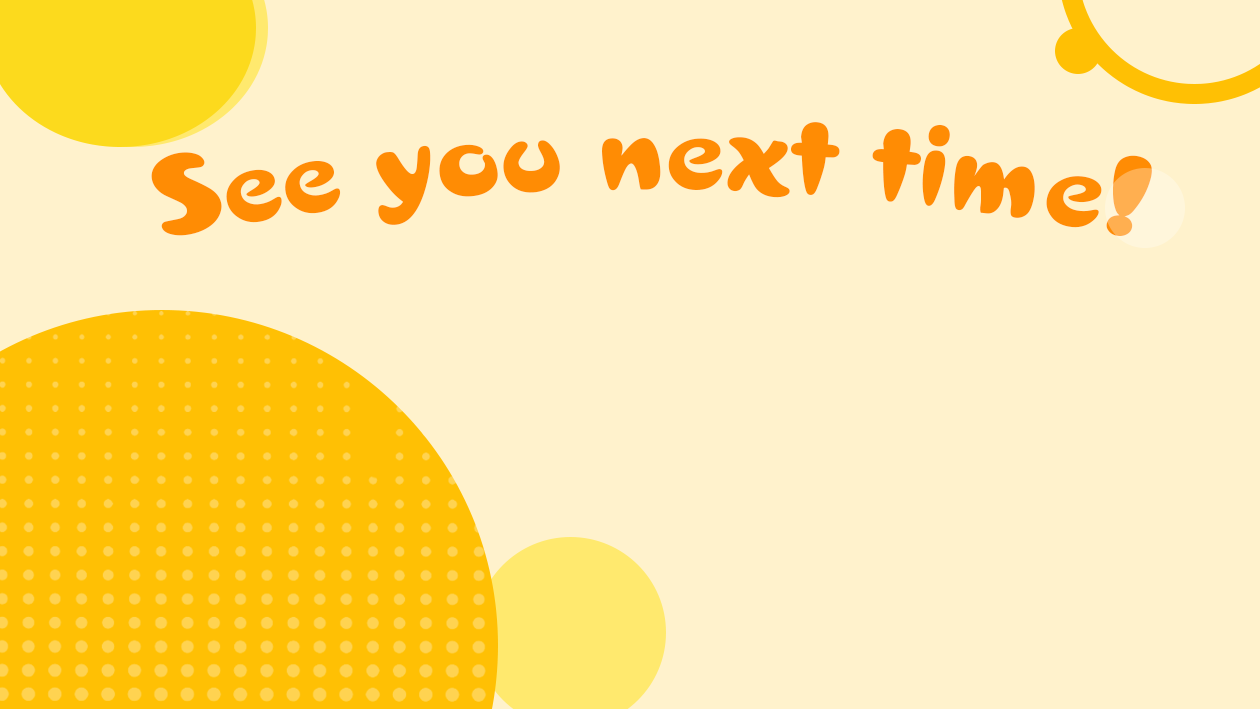 LO: End the lesson and encourage Ss to perform better in the 
      next class. 
1. Give brief comments on Ss. 
2. Say goodbye to students.
3. Ask Ss to preview the next lesson.
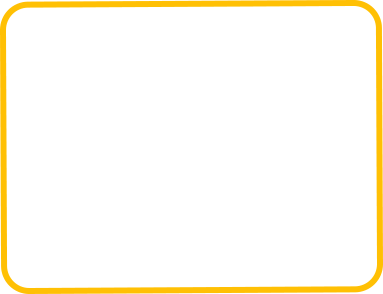 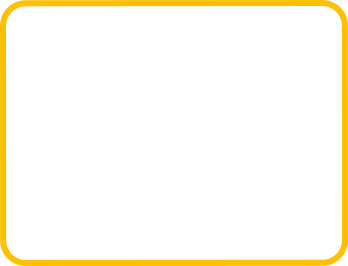 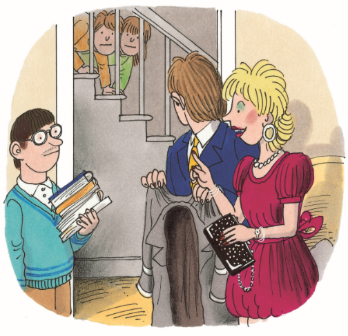 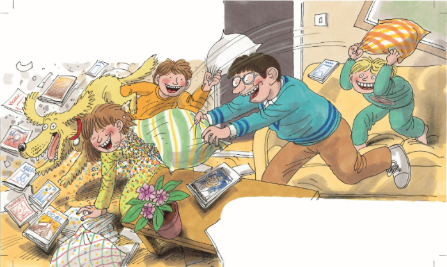 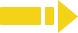 0:30
26/26
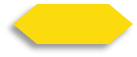